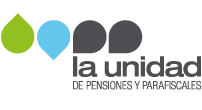 EXPERIENCIA

CANALES DE ATENCIÓN
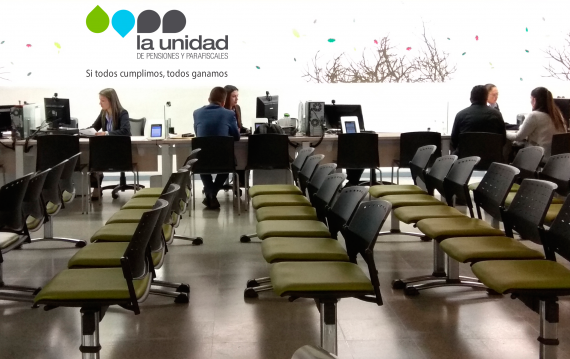 RESULTADOS II Trimestre 2020
Dirección de Servicios 
Integrados de Atención 
al Ciudadano
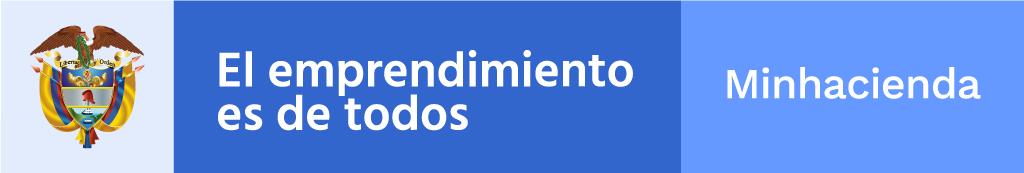 INDICADORES DE CALIDAD PERCIBIDA - CANALES DE ATENCIÓN 2020 METODOLOGÍA MEDICIÓN EXPERIENCIA
Satisfacción
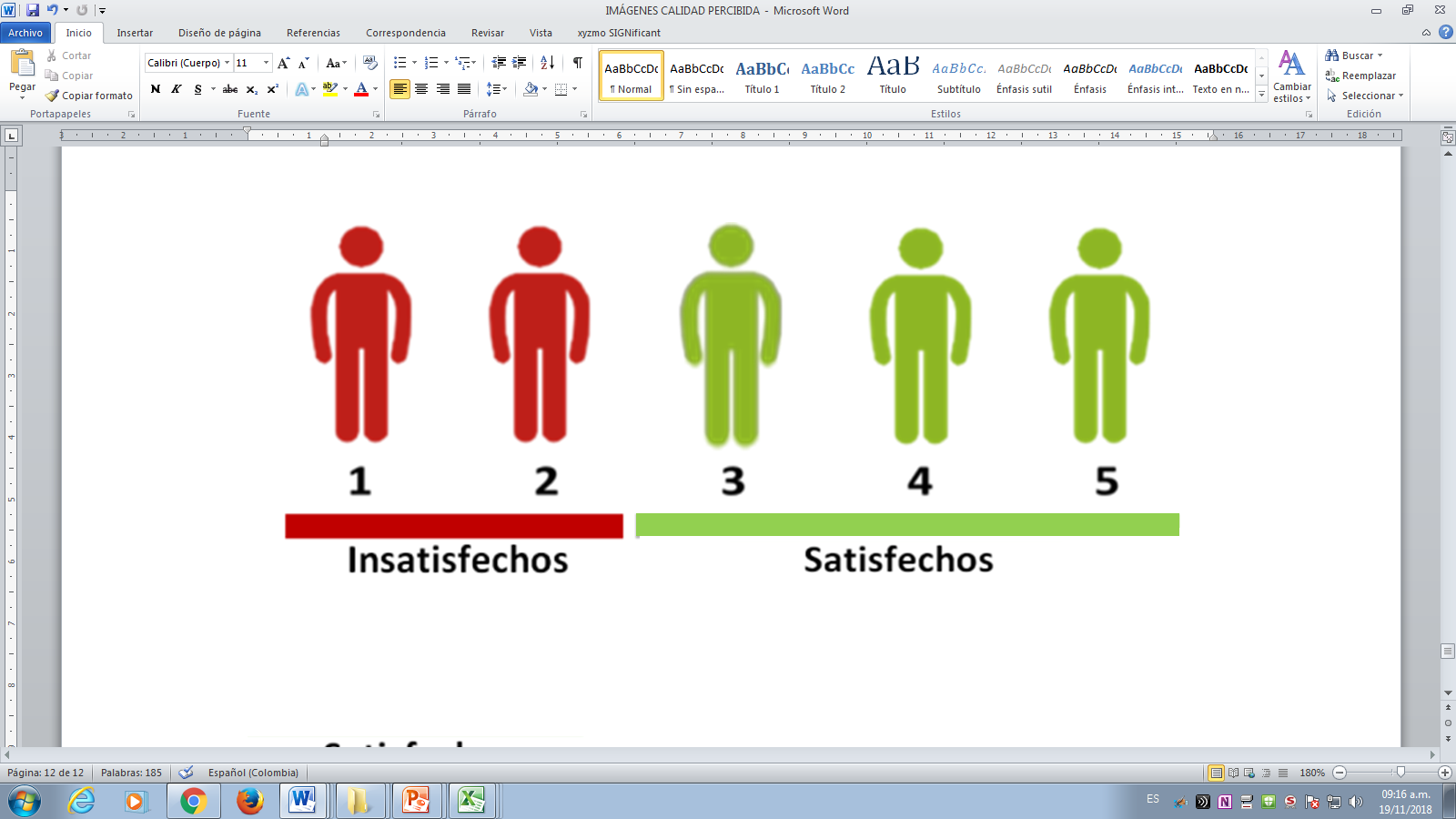 Representa el grado de satisfacción con la experiencia de la atención recibida a través de los canales de atención.
¿Cómo es el cálculo del INS?
Se toma el porcentaje de calificaciones con experiencia positiva, es decir las calificaciones con 3, 4 y 5, del total de los ciudadanos que realizaron las encuestas.
Claridad de la información suministrada
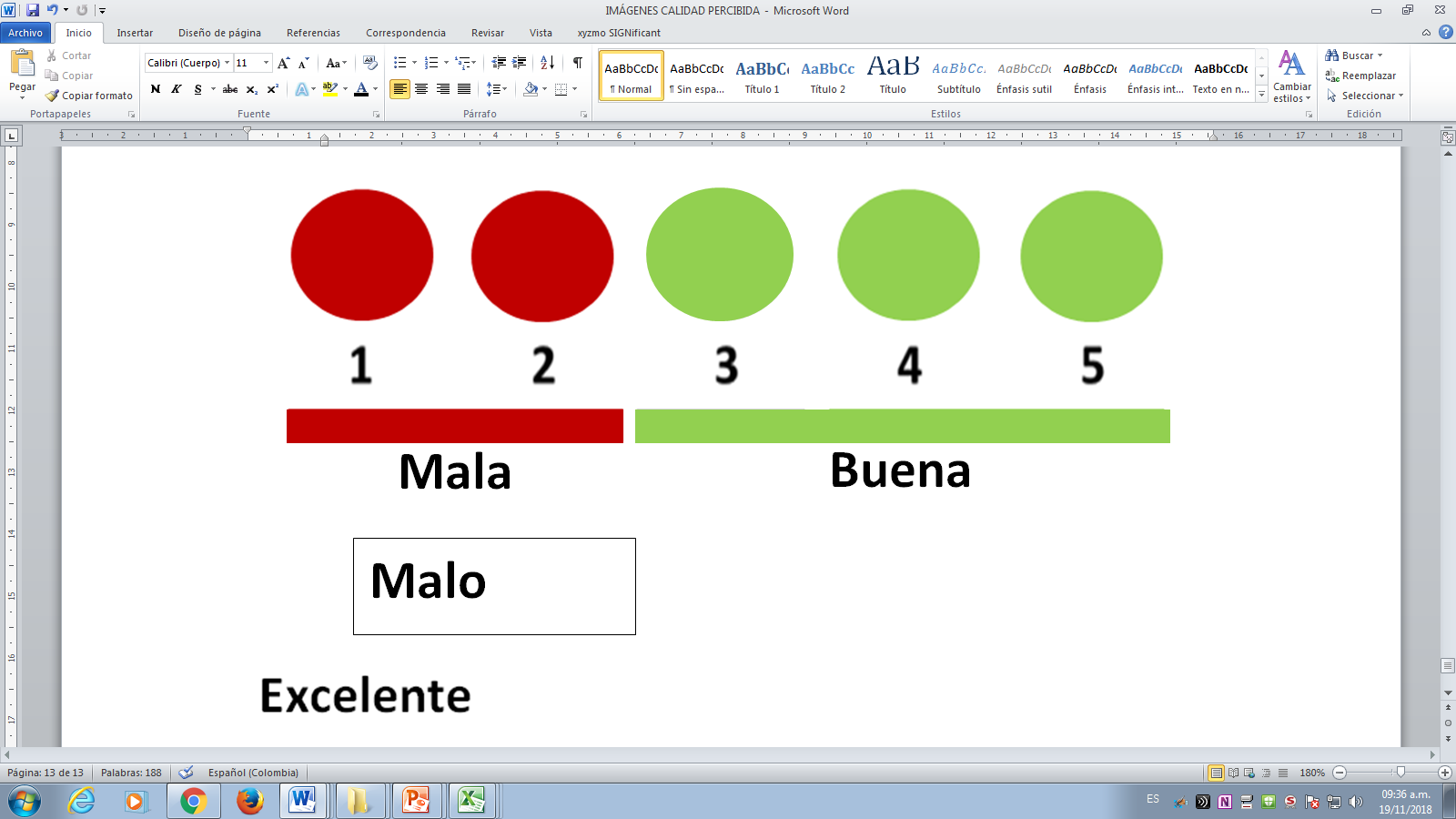 Representa el grado de compresión que tiene el ciudadano con respecto a la información brindada en los canales de atención
¿Cómo es el cálculo de Claridad?
Se toma el porcentaje de calificaciones con experiencia positiva, es decir las calificaciones con 3, 4 y 5, del total de los ciudadanos que realizaron la encuesta.
Resolución por parte del Asesor
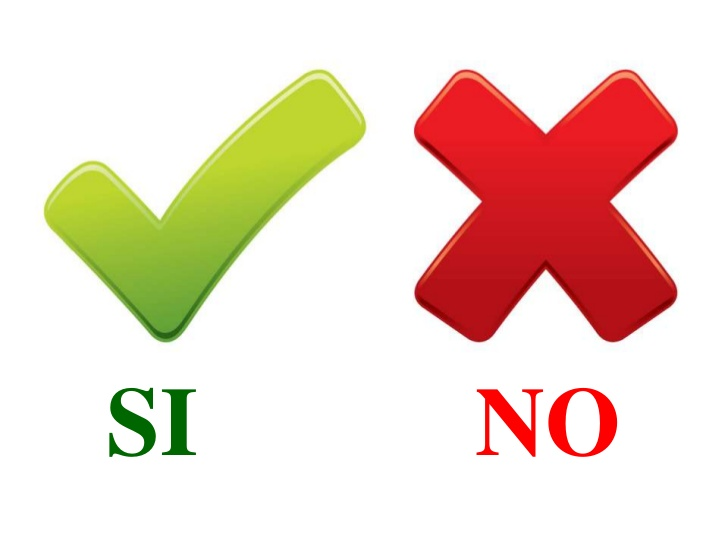 Es la capacidad del asesor en resolver la inquietud o requerimiento del ciudadano
¿Cómo es el cálculo de Resolutividad?
Se toma el porcentaje de calificaciones con experiencia positiva, es decir las calificaciones con “SI”, del total de los ciudadanos que realizaron la encuesta.
Fuentes: Lineamientos para el diseño e implementación de mediciones  de percepción  y expectativas ciudadanas – DNP – 2015
Metodología para el mejoramiento de sistemas de servicio al ciudadano en entidades públicas – DNP . PNSC – 2016
https://www.wowcx.com/como-medir-la-experiencia-de-cliente/
EVALUACIÓN DE LA EXPERIENCIA DE LOS CIUDADANOS EN LOS CANALES DE ATENCIÓN
FICHA TÉCNICA ENCUESTAS
UNIVERSOS Y CANTIDAD DE ENCUESTAS REALIZADAS
ABRIL A JUNIO 2020
INDICADORES GENERALES EXPERIENCIA CANALES DE ATENCIÓN
II TRIMESTRE 2020 - TEMAS PENSIONALES
96%
94%
93%
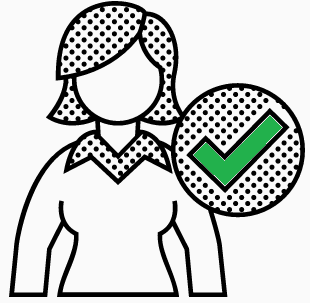 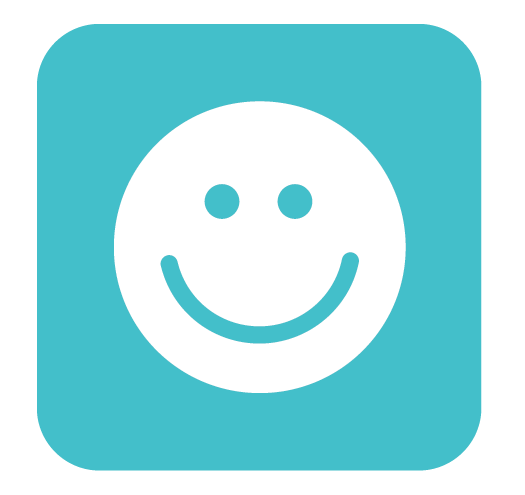 Satisfacción
Resolutividad
Claridad
Los canales de atención evaluados por los ciudadanos son 
Presencial, Telefónico y Puntos de Atención Virtual – PAV
INDICADORES GENERALES CANALES DE ATENCIÓN  
II TRIMESTRE 2020 TEMAS PARAFISCALES
94%
92%
91%
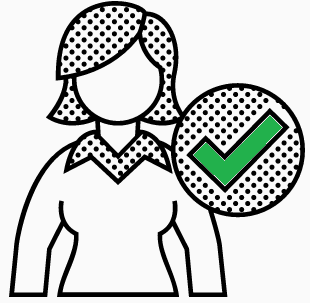 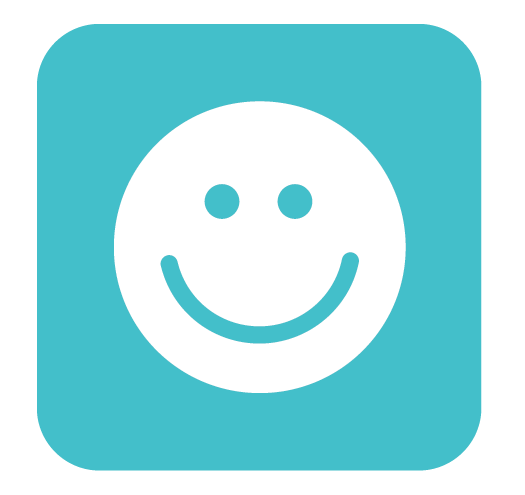 Satisfacción
Resolutividad
Claridad
Los canales de atención evaluados por los ciudadanos son 
Presencial, Telefónico y Puntos de Atención Virtual – PAV
INDICADORES GENERALES CANALES DE ATENCIÓN - 2020
VOZ DEL CIUDADANO
Los ciudadanos manifestaron su EXPERIENCIA en los canales de atención por:

Muy clara la información, la comunicación y la atención fue muy buena, me ayudaron a solucionar, muchas gracias por el servicio prestado. 

Los asesores son muy amables y atentos.

Importante se genere un enlace en línea entre entidades, para ayudar a personas mayores de 70 años y no ponerlas de un lado para otro.

Mucha demora en cancelar los intereses moratorios, si el dinero lo tienen disponible.

No le dieron respuesta a lo que necesitaba verificar, no le dieron soluciones efectivas.

Muchos pasos para radicar un documento, se puede simplificar.
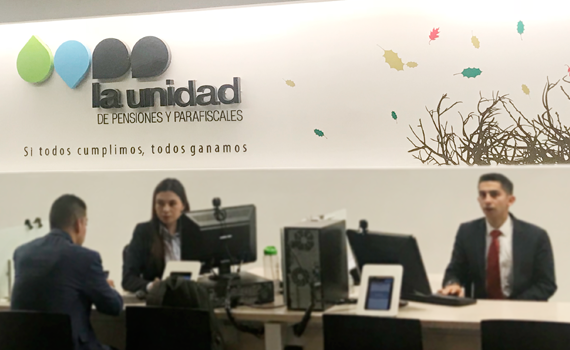 GRACIAS